Ukázka práce s korpusem
DeReKo a COSMAS II.
Korpusový manažer COSMAS II.
Přístup probíhá přes webové rozhraní dostupné z https://cosmas2.ids-mannheim.de/cosmas2-web/
Pro práci s manažerem je nutné se zaregistrovat (registrace je bezplatná) a poté přihlásit
Registrace probíhá v menu pod záložkou Anmeldung – Registrieren, přihlášení v menu pod toutéž záložkou – Login
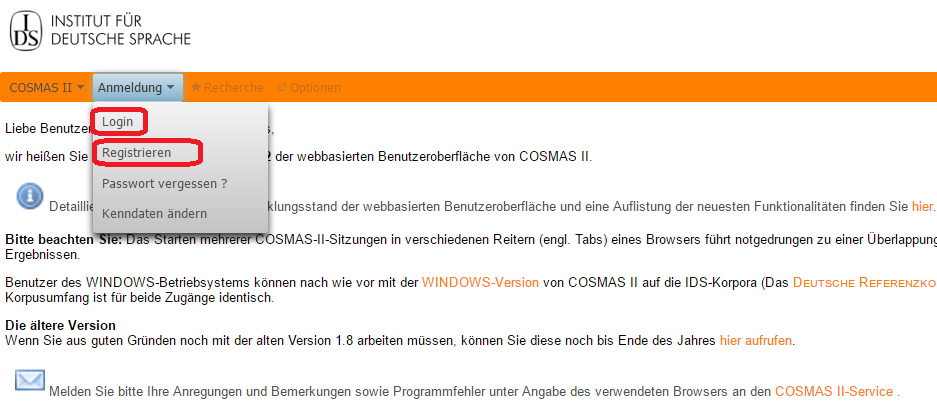 Volba archivu a korpusu
Po zavření okna s novinkami (OK) je třeba zvolit archiv a korpus
DeReKo nabízí několik předdefinovaných archivů psaného jazyka, z nichž se doporučuje pracovat v největším z nich – Archiv W; pro práci s taggovanými korpusy pak TAGGED-C nebo TAGGED-T v závislosti na preferováném tagsetu
Po zvolení archivu je v jeho rámci nutné zvolit předdefinovaný korpus, doporučuje se opět volit největší korpus W-öffentlich – alle Korpora des Archivs W (pozn. Na obrázku níže je namísto W-öffentlich v nabídce W-gesamt – jedná se o nabídku, která se zobrazuje uživatelům s interním přístupem k celému korpusu. Externí uživatelé mají přístup k cca 70 % korpusových textů a v nabídce najdou W-öffentlich)
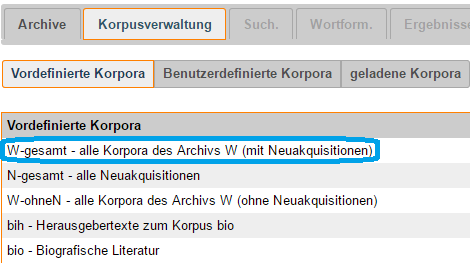 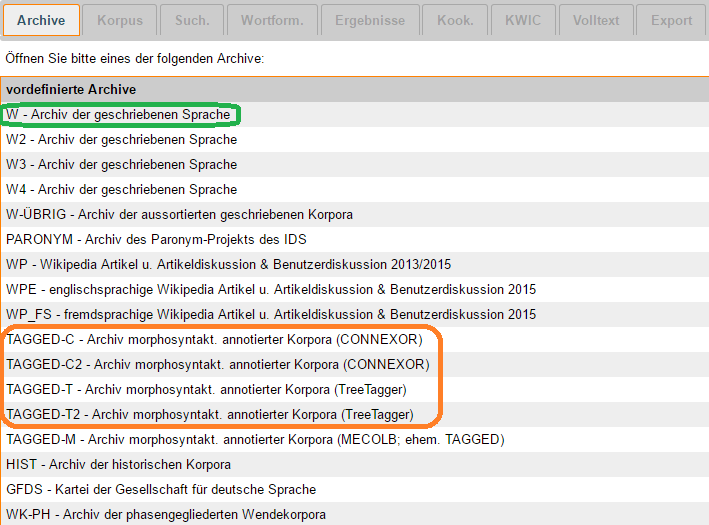 Tvorba dotazu
Dotaz se zadává do bílého pole v záložce Suchanfrage
Způsob zadání se liší v závislosti na předmětu hledání
Slovní tvar – zadá se přímo slovní tvar (např. kämest – tzn. přišel bys)
Všechny slovní tvary daného slova – zadá se &rodeln (všechny konjugované tvary slovesa rodeln – sáňkovat)
Slovní spojení v následujících tvarech:
Zde se užívají některé zástupné znaky a operátory:
/ operátor, který musí být oddělen od předchozího textu mezerou a signalizuje, že po něm nenásleduje hledané slovo/znak, ale operátor
+ zajišťuje stanovené pořadí slov;  /+ značí, že slova budou v zadaném pořadí; naopak /- značí opačné pořadí; neuvedení tohoto znaku znamená, že pořadí slov může být jakékoli
w – znak pro „Wortabstand“ – rozestup slov
s – znak pro „Satzabstand“ – rozestup vět
Číslice – značí počet pozic, o kolik jsou zvolená slova od sebe vzdálena
Několik názorných příkladů
kleine /+w1 Mäuse značí slova stojící vedle sebe přesně v tomto pořadí (tzn. kleine a ihned poté Mäuse – malé myši)
dotaz lze kombinovat se znakem lemmatu &klein /+w1 &Maus (všechna spojení klein a Maus v singuláru i plurálu všech pádů v tomto pořadí)
kleine /+w2 Mäuse – slovo kleine a za ním stojící slovo Mäuse na nejvýše druhé pozici, tzn. vyhledá spojení kleine Mäuse nebo např. kleine weiße Mäuse
kleine /+w3 Mäuse – slovo kleine a za ním stojící slovo Mäuse na nejvýše třetí pozici, tzn. Např. kleine Mäuse, kleine weiße Mäuse, kleine hübsche weiße Mäuse
kleine /+w3:3 Mäuse – vyhledá kleine a za ním stojící Mäuse přesně na třetí pozici, tzn. např. kleine hübsche weiße Mäuse
je možné určit i rozmezí pozic, např. dotazem /w3:5
chceme-li zadat vyhledávání dvou slov v rámci jedné věty, užijeme následující dotaz Fenster /s0 &öffnen, tzn. slovo Fenster = okno (pouze v singuláru, resp. tomto tvaru) a sloveso öffnen = otevřít ve všech tvarech v rámci jedné věty bez omezení pořadí
dotazy lze též dále kombinovat a vyhledávat více slov. Pak se užívají ještě závorky pro slovní kombinace, které k sobě patří, např. (dieses /+w1 Fenster) /s0 &öffnen, = otevřít toto okno
Náhled zadání slovesa ve všech jeho tvarech
po formulaci zadání proběhne hledání po stisku Suchen = hledat
Další postup
Následující nabídka umožňuje prohlédnout si seznam slovních forem hledaného slova a je přístupná po nakliknutí + vlevo na začátku řádku. Pozn. seznam slovních forem se nabízí pouze u slov, která byla zadána s lemmatem, tj. znakem &, anebo pokud další nastavení manažeru (nabídka Optionen) umožňuje slova nějakým způsobem variovat, např. pravopisně (schon X schön; zwei X ZWEI X ZWei apod.).
Nevyhovující tvary lze deaktivovat zrušením zeleného znaku  každého z tvarů jeho nakliknutím
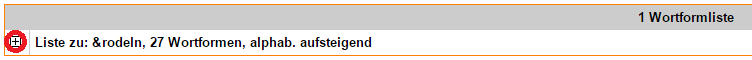 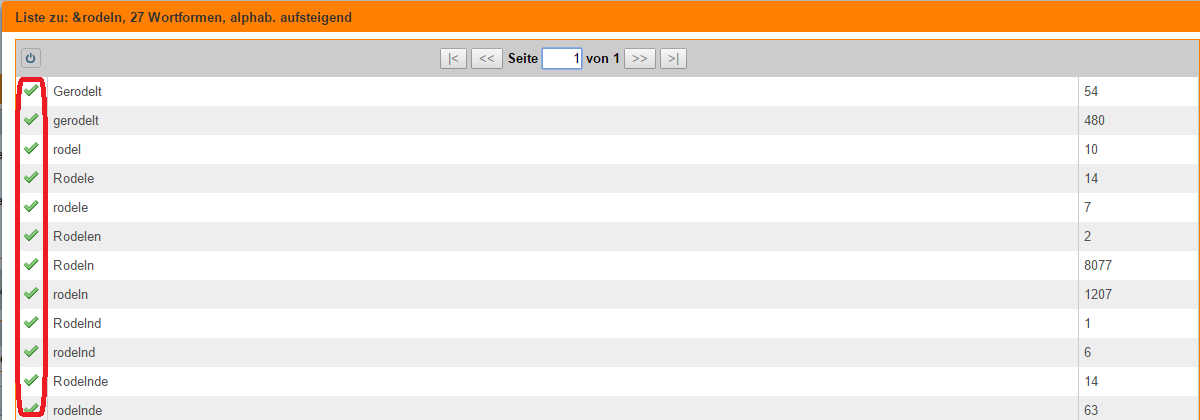 Vlastní hledání
Hledání probíhá po stisknutí Ergebnisse = výsledky
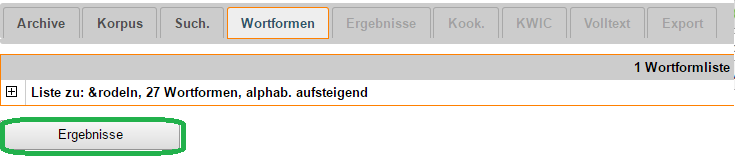 Zobrazení výsledků
Výsledky jsou zobrazeny ve formě konkordancí a podobu konkordancí lze měnit v nabídce označené zeleně (např. třídění podle roku vydání textu, podle země (Německo, Rakousko, Švýcarsko) a dalších kritérií.
Pro přehlednější náhled výsledků je třeba přejít do náhledů KWIC (označeno červeně) kliknutím na patřičnou záložku
Pro náhled širšího kontextu než jen jeden řádek přejděte na záložku Volltext (vpravo od KWIC, viz slide níže)
Náhled KWIC
Náhled širšího kontextu
v náhledu Volltext lze pročítat šiřší kontext, zprav. jeden odstavec, což je považováno za dostatečný kontext posouzení jako formálních, tak sémantických vlastností pozorovaného jevu
 Volltext také obsahu bibliografickou hlavičku (její podrobnost lze ovlivnit také v nastavení Optionen), kterou lze využít v případě citování daného úryvku v odborných pracích
Export na externí úložiště
pomocí exportu lze vyhledané konkordance (nebo jejich výběr) uložit na externí úložiště (do svého PC, na přenosná média typu flash-disk apod.), což uživateli umožňuje práci s daty off-line
 vždy je třeba 
 pojmenovat ukládaný soubor (Dateiname)
 zvolit, zda se texty mají uložit v náhledu KWIC či Volltext (či v obou) a zvolit velikost KWICu/Volltextu
 množství uložených textů lze omezit na určitý počet (Einschränken auf die ersten … Treffer) nebo je možné uložit jen vybrané texty (nur ausgewählte Treffer), a to za předpokladu, že tyto texty byly v náhledu KWIC či Volltext označeny  na začátku každého řádku
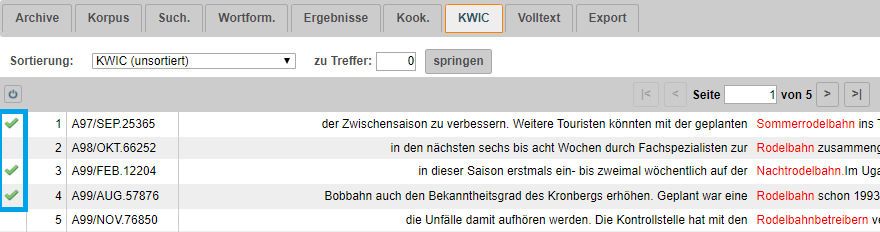 Nový dotaz
Zadání nového dotazu probíhá nakliknutím záložky Suchanfrage na liště akcí
Podobně i volba nového archivu nebo korpusu
Manažer COSMAS II. nabízí ještě celou řadu dalších funkcí, jejichž detailní popis je možné najít na http://www.ids-mannheim.de/cosmas2/web-app/hilfe/